uNIVERSIDAD DE chILE
dERECHO eCONÓMICO
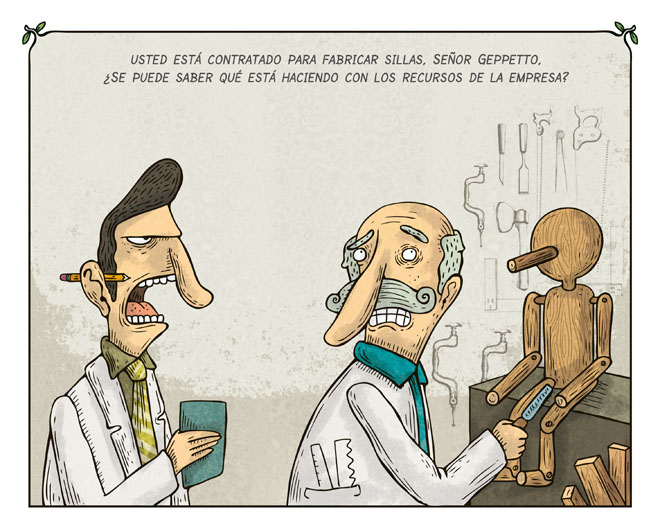 Teoría de la FirmaUna mirada a la teoría sobre los Costos
Derecho Económico - Derecho Universidad de Chile
Aproximación a la teoría de la Firma
R. Coase. The Nature of the Firm (1937)
Crítica a la economía neoclásica: Enfoque estructural no permite analizar fenómenos de Integración vertical y Horizontal.
R. Coase: “La teoría económica ha fracasado en el pasado a la hora de establecer claramente sus supuestos”
¿Cuáles son las variables relevantes para una empresa y/o una actividad económica? ¿qué es lo se examinará?
¿Por qué existen las empresas y/o Firma
Derecho Económico - Derecho Universidad de Chile
Teoría de la Firma y regulación
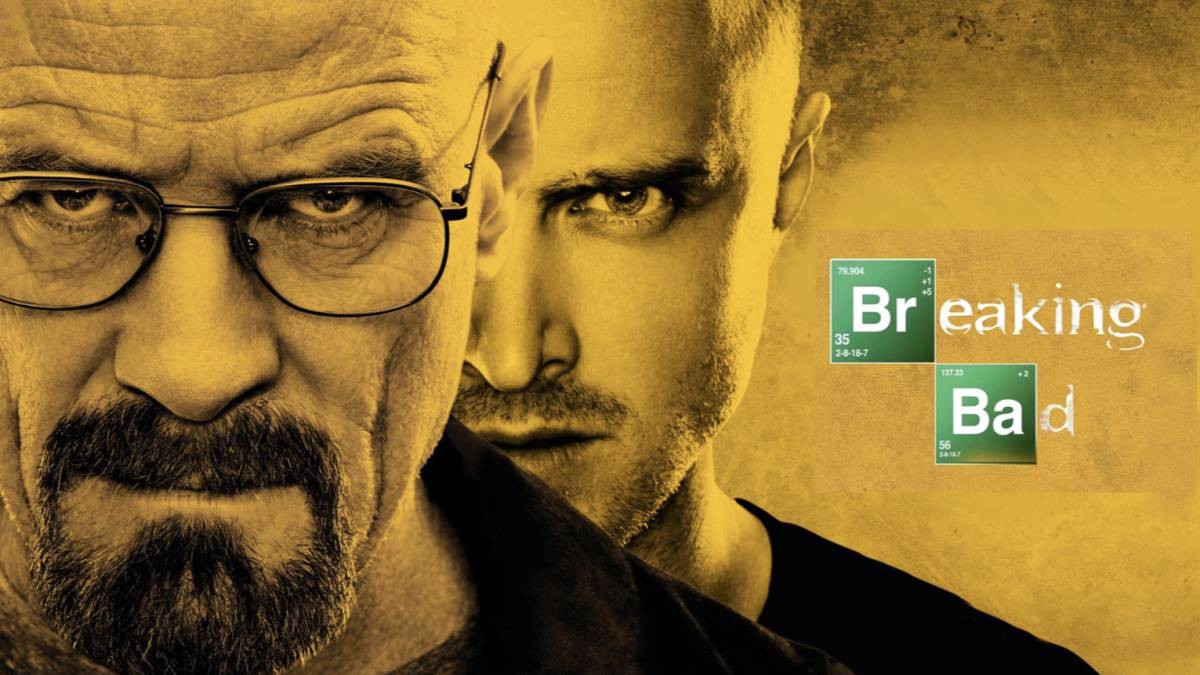 https://www.youtube.com/watch?v=0wfxGd-J9Nc
Derecho Económico - Derecho Universidad de Chile
teoría de la Firma: cOSTOS DE tRANSACCIÓN
Costos de Transacción: 
Costos de Transacción Ex-Ante.
Costo de búsqueda o rastreo (Coase).
Costo de Negociación (Coase) 
Costos de Información (North, 1990).
Costo de Transacción Ex-Post.
Costo de Asignación (Williamson y Klein)
Costo de Incumplimiento. 
Costo de Coordinación u organización.
Derecho Económico - Derecho Universidad de Chile
teoría de la Firma: mERCADO V/S eMPRESAS
Costos de transacción permiten explicar la elección de optar por un mecanismo de mercado o sencillamente integrarlo dentro de la estructura productiva de la empresa.
Empresas surgen como mecanismos que buscan reducir los costos de transacción, costos del uso del mercado. 
Dentro de la empresa el empresario incurre en costos de organización o coordinación. 
incorpora los costos en la empresa o externaliza el costo utilizando el mecanismo de mercado. 
Costos de Transacción v/s Costos de organización
Comprar o producir
¿Cuáles son los precios relevantes?
Derecho Económico - Derecho Universidad de Chile
Teoría de la Firma e integración
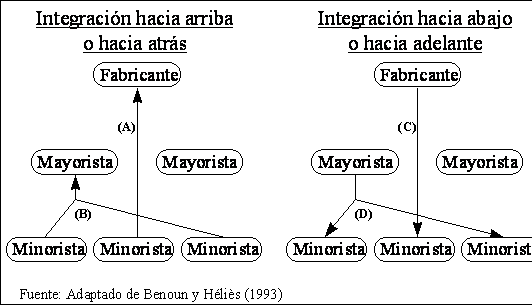 Derecho Económico - Derecho Universidad de Chile
teoría de la Firma: mERCADO V/S eMPRESAS
Costo de oportunidad
El mercado es una representación abstracta de otras firmas, que optan por una selección específica de medios de producción, eligiendo los usos más beneficiosos de éstos. 
Competencia intra marca. se refiere a la forma en que los productos de un productos son distribuidos.
Competencia inter marca.  se refiere a la relación entre productores que compiten. 
Costos interdependencia: Soluciones contractuales: franquicias contratos de exclusividad, fusiones, etc. 
Existen otras razones relevantes a efectos de elegir un modelo que deba integrarse. La integración vertical tambien trata de evitar problemas típicos: (i) Hold Up; (ii) Doble Marginación y (iii) Free Riders.
Derecho Económico - Derecho Universidad de Chile
Free Rider
Free Rider (Telser, 1960): persona que obtiene una “externalidad positiva” de las acciones de otros, aprovechando un beneficio por el que no pagó: “un viajero sin billete”. 
Conocido el producto por el consumidor gracias a los esfuerzos de A, el consumidor buscará su compra en el distribuidor B, C o D que cobre el menor precio, con una consecuencia negativa para el productor:  Distribuidor A (que no tiene una protección contractual, esto es, una restricción vertical) dejará de realizar esos esfuerzos (“servicios”), y se centrará en competir sólo por precios, en desmedro del óptimo del productor y de los consumidores (que dejan de recibir los “servicios”). 
Entonces, ante el riesgo que disminuyan la intensidad y calidad de los servicios de los distribuidores, se establece una RV: Ej. Exclusividad territorial (cercanía) / Fijación de precio de reventa igual para todos.
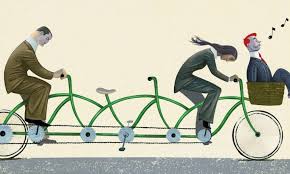 Se reduce la competencia intra marca pero se fortalece la competencia inter-marca.
La RV opera como un mecanismo que aumenta el bienestar social por la vía de aumentar el nivel de esfuerzos de los distribuidores, y con ello el nivel de bienestar de los consumidores.
Derecho Económico - Derecho Universidad de Chile
Doble mARGINACIÓN
El proveedor busca utilizar un sistema de distribución (i) eficiente; y (ii)  que disminuya los costos (incluidos los de transacción).
El resultado óptimo: (i) precios disminuirán; (ii) la demanda aumentará y (iii) se generarán mayores utilidades para el proveedor. También gana el consumidor. 
Pero si el proveedor vende bienes al distribuidor cobrando un margen sobre el costo marginal de producción (poder de mercado), y el distribuidor, a su vez, cobra al consumidor un margen sobre el precio de venta del proveedor, acorde a su propio poder de mercado
El resultado es sub óptimo: (i) los precios aumentan; (ii) la demanda disminuye; y (iii) decrecen las utilidades del productor. 
Si hubiere integración vertical, las decisiones de precios a nivel de producción y distribución estarían alineadas: precios se fijan con miras a obtener los mejores beneficios del conjunto. 
Las restricciones verticales cumplen entonces el rol de alinear incentivos de agentes económicos independientes (que tienen poder de mercado): fijación de precio máximo de reventa, tarifa de dos partes y/o requerimientos de compras mínimas.  En el extremo, fusión vertical.
Derecho Económico - Derecho Universidad de Chile
hOLD UP O cAUTIVIDAD
Puede ocurrir que a resultados de una transacción o de una serie de transacciones regidas por un contrato, una de las partes quede cautiva del oportunismo de la otra, en especial por la naturaleza específica de las inversiones de una de las partes para satisfacerlo. La inversión no puede ser destinada a otra actividad que aquella comprendida en la respectiva relación comercial, de modo que hundidas las inversiones la otra parte se apropia ex post de las rentas que se generan de las mismas, por ejemplo, pagando menos por los respectivos productos o derechamente terminando el contrato.
Es decir, se trata de inversiones que pierden todo su valor fuera de la relación comercial respectiva, desde que fueron realizadas para satisfacer ese y no otro u otros contratos. Por ejemplo: un proveedor de marcas propias de un supermercado amplia sus instalaciones específicamente para satisfacer los requerimientos del distribuidor; distribuidores selectivos o calificados o bajo un sistema de franquicia. 
De no existir una restricción vertical que actúe como mecanismo de protección ex - post para la parte que invierte (de que podrá recuperar su inversión), existirían pocos incentivos para invertir ex – ante. Podría ser el caso de una cláusula de exclusividad y de no competencia o el requerimiento mínimo de compras (tipo “take or pay”), cuando la inversión la efectuó el proveedor o productor; o cuando la misma la efectuó el distribuidor, una cláusula de distribución exclusiva.
Derecho Económico - Derecho Universidad de Chile
Teoría de la Firma y regulación
Ley de Modernización del Sector Portuario Nº 19.542.
Antecedentes a la Ley 
Mercado altamente atomizado. 
Múltiples transacciones en la operación de un Puerto. 
Puerto - Bien Nacional de Uso Público. 
Sistema Multioperador – Monoperador. 
TDLC Informes Portuarios. Valparaiso, San Antonio, Iquique, Antofagasta, Talcahuano.
Derecho Económico - Derecho Universidad de Chile
Teoría de la Firma - coNCLUSIONES
Las firmas existen a efectos de optimizar recursos dados los costos que enfrentan a efectos realizar determinadas actividades. 
El uso de mercado genera costos relevantes. 
El uso de la empresa como mecanismo de coordinación de costos también genera costo. 
Trade off: CT – CC. 
Integración genera soluciones a ciertos conflictos. 
La integración permite alcanzar eficiencias: El monopolio puede ser en eficiente.
El mundo post Chicago renuncia a los prejuicios de las estructuras industriales y analiza sus efectos particulares conforme a sus efectos.